National Summit on Best Practices and Innovation in Health Caredate- 3-5th July 2013Srinagar, J&KConvergence in Urban Planning in Ahmedabad,Gujarat
1
Dr. S. P. Kulkarni
Medical Officer of Health
Ahmedabad Municipal Corporation
Ahmedabad City
7th largest city of India and the largest city in Gujarat.
Total area increased from 192 Sq.Km.(2001) to 466 Sq.Km.(2006) 
Total Population of Ahmedabad city is around 60 Lacs and the UHCs under Urban Health Society cater to approx. 32,00,000 slum/ slum-like population.
6 zones, 64 election wards. Popn about 1 lakh/ ward.
2
Vital Statistics
3
Data Source- RBD deptt. of AMC
Launching of RCH Services
RCH project launched in 2004 for 4 years.
Family Welfare Centres, Dispensaries which were located mainly in central area were converted to UHC and relocated as per wards.
Malaria surveillance investigators, Vaccinators, ANM were re-named as MPHW .
Available infrastructures used to set up UHCs.
NGO involved to recruit Link workers.
MPHW & Link workers trained.
43 UHC established and now 61 functional, 3 will be set up soon.
4
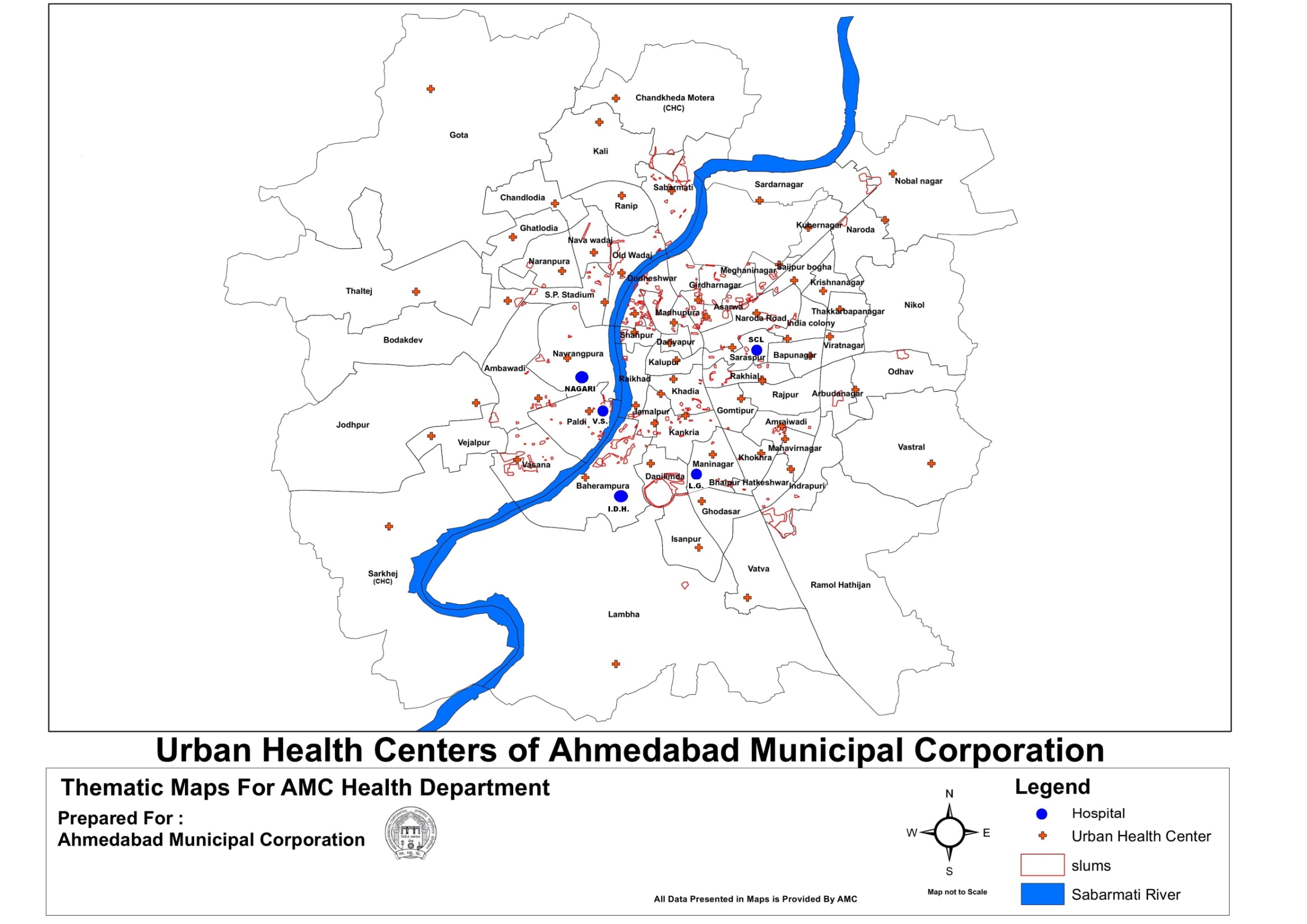 5
MUNICIPAL COMMISSIONER (IAS)
Dy.MC (HEALTH)
Medical Officer Of Health (MOH)
DyHO
 (Zones)
FWO
ICDS
RNTCP
AIDS
CONTROL
SOCIETY
RBD & 
Supdt. Vaccination
CDPO
AHO 
(In all zones)
CPC (CPMU)
PH Lab Analyst
MALARIA Dept
MO
PHS
Organization Structure
MPW
SI
6
SSI
LINK WORKERS
Health Facilities
5 Corporation run Hospitals (Total Bed Capacity- 2325):
V.S. Hospital (1155 Beds)
L.G. Hospital (480 Beds)
S.C.L. Hospital (480 Beds)
Nagri Eye Hospital (100 Beds)
Infectious Disease Hospital (110 Beds)
2 Govt. run Medical College hospitals:
Civil Hospital (2000 beds)- Medical College
Sola Hospital (415 beds) – Medical College
3 Corporation run Medical Colleges
NHL Medical College (150 seats)
AMC MET Medical College ( 150 seats)
Swarnim Dental College ( 213-Dental Chairs & 12 beds  )
7
Health Facilities (continue..)
61 UHCs
3 CHCs
10 Maternity Homes
 2 Allopathic, 1 Ayurvedic, 1 Dental Dispensary
143 DOTS centers
 25 ICTC centers including 9 PPTCT & 42 F-ICTC centers
10 mobile dispensaries
8
SERVICES OFFERED AT UHCs
9
Urban Health Centre
Medical Officer -  Head of the Unit
Pharmacist
Lab. Technician
Supervisor
MPHW
Data Entry Operator
Link Worker (CBHV)
Peon/ Class 4

Provision of Health facilities:
 RCH services – Immunization, Family Planning, 
RNTCP services – DOT centre, Sputum collection
 ICTC – Testing of HIV, Counseling
ICDS- Mamta Divas , Bal Shaktim Kendra (VCNC)
Education Dept – School Health Programme
10
Existing Human Resource (All Facilities)
11
Convergence
12
RNTCP
HIV/ AIDS
UCD
INTER DEPARTMENTAL CONVERGENCE
RCH/NRHM
ICDS
RBD
WATER & SANITATION
SCHOOL BOARD
13
Programmatic Convergence
Health Schemes with empanelled hospitals.
PPP for delivery services
PPP for specialist newborn care services
Insurance Schemes (RSBY & MA Yojana)-
 Pvt Hospitals empanelled for services. 
PSM dept of Medical colleges involved in public health activities, monitoring.
163 pvt hospitals report cases on-line to epidemic cell.
Honorary Specialists at UHCs
Thalessemia Prevention Program with Red Cross 
Heat Action Plan with IIPH-G, NRDC, Emory University,Georgia Tech University.
14
Thalessemia project - AMC
Joint Initiative of AMC and Indian Red Cross Society
Screening of Pregnant Woman 
(Launched on June-2011):-
Budget : 1.38 Crore for 2012-13 (Red Cross funded from NRHM)
AMC and Indian Red Cross Society Joint Initiative
41102 - Antenatal Women Screened
1647 : Females Found to be Thal. Minor
130 : Husbands were Thal.  Minor
81 : Prenatal Diagnosis done
Screening of Municipal School Board Children (Launched on Feb-13):-
Budget : 2.98 Crore
No of School Board Children screened- 4200
Minor Positive - 130
15
Convergence with NGO sector
29 out of 61 UHCs at AMC are being run by NGOs like IMA, Red cross etc.
PPP model UHC Vasana, Jodhapur, Navarangapura
NGO run UHC (FWC)  are Govt. funded
Support given includes recruitment and salary of  Medical & Para medical staff along with provision of  health related services.
NGOs are involved in ICDS, AIDS projects, RNTCP implementation.
Thalassemia screening project –NGO like Rotary and Business community adopted schools.
1 Physiotherapy unit by Rotary Metro, 1 by Lions Club
16
Vasana UHC- A real example of PPP
   (Public Private Partnership)

Joint partnership of AMC ,Gujarat Cancer Research Institute, NGO Akhand Jyot Foundation & IIM (Indian Institute of Management).
AMC Land & Rs.15 lac from Mayor’s Fund.
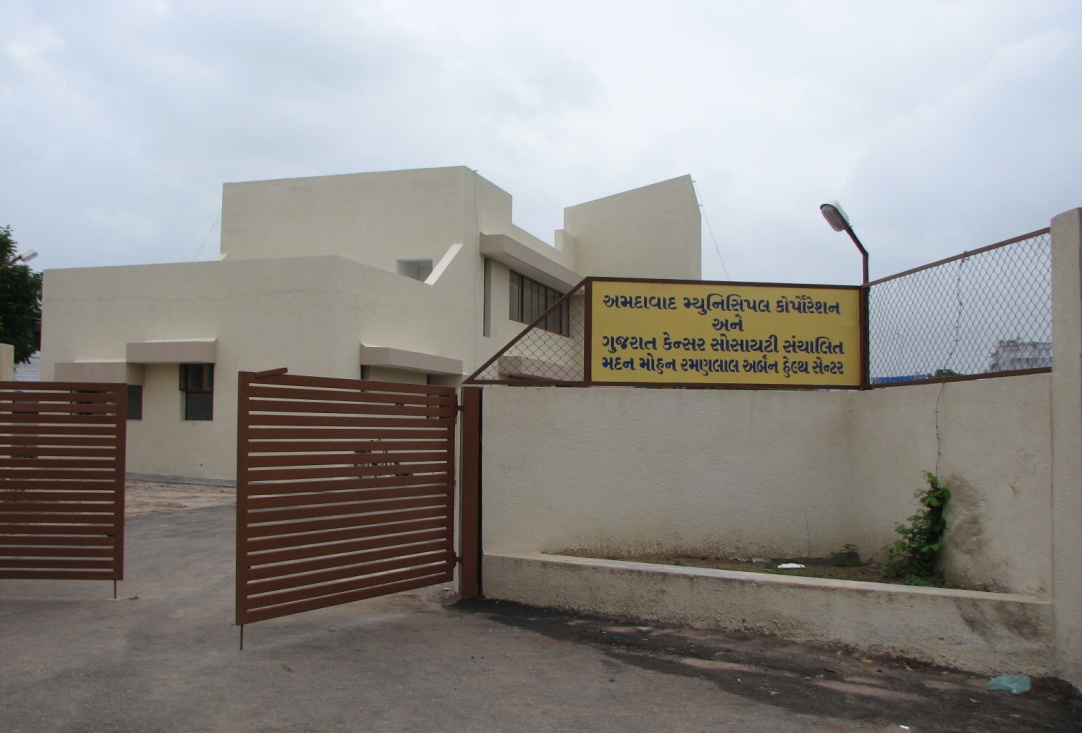 17
AMC Infrastructural Improvements
18
19
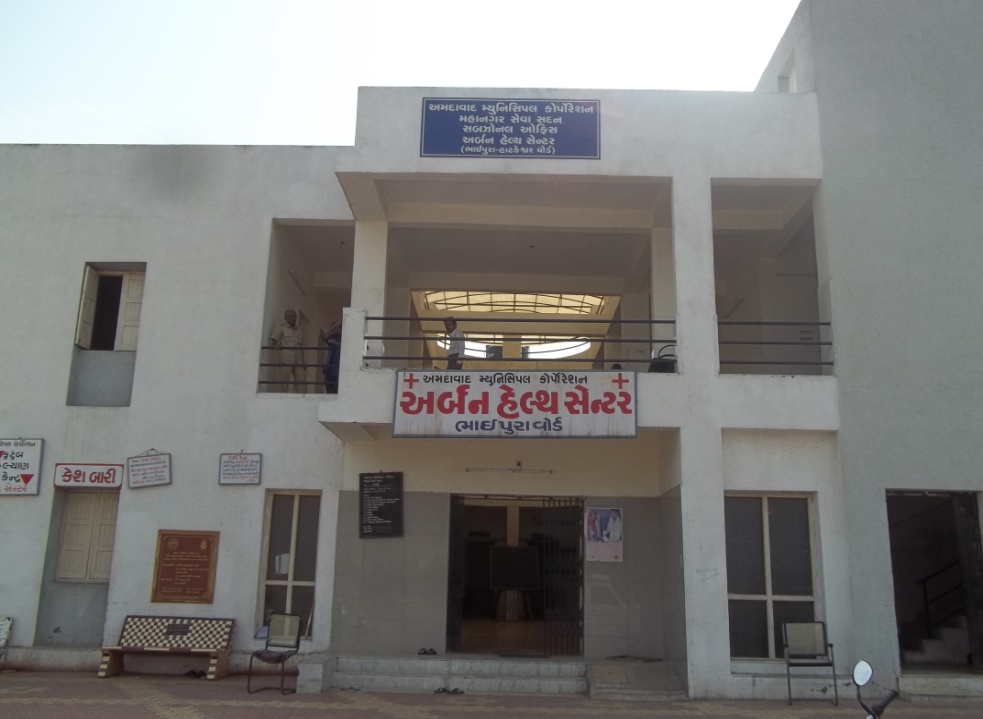 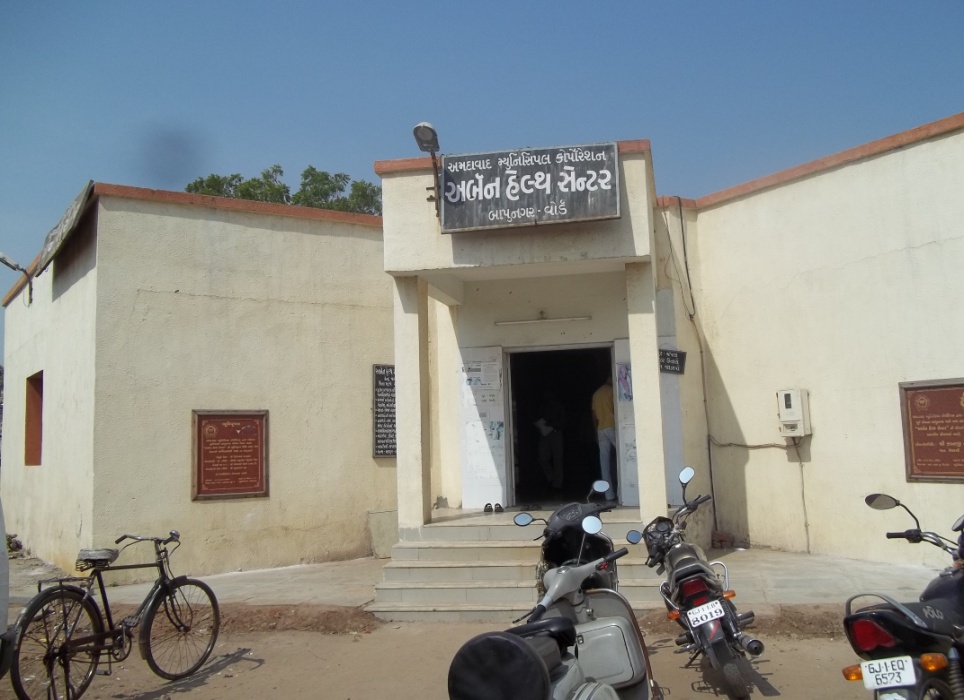 20
[Speaker Notes: nganwadies]
ISSUES TO BE SOLVED
The  duty timings of different staff to be made uniform.
Link worker locally not available, remuneration not attractive. Other jobs give more income.
NGOs do not get any supervision charges, so deduct from remuneration of link workers.
Site for UHC near slum not available in cities.
Different remuneration for same category in national programmes ex. RNTCP,AIDS,RCH,ICDS.
Data from private hospitals not easily available.
ESIS  beneficiary duplication of services, can we merge with UHM and use infrastructure?
21
THANK YOU
22